СТРУКТУРНОЕ ОТДЕЛЕНИЕ НАЧАЛЬНОГО ОБЩЕГО ОБРАЗОВАНИЯ С ДОШКОЛЬНЫМИ ГРУППАМИ мкоу «ксош № 2»Путешествие в страну знаний
Воспитатель первой квалификационной категории
Прошина Анна Вячеславовна
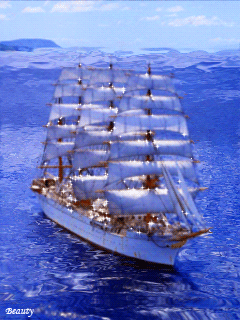 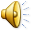 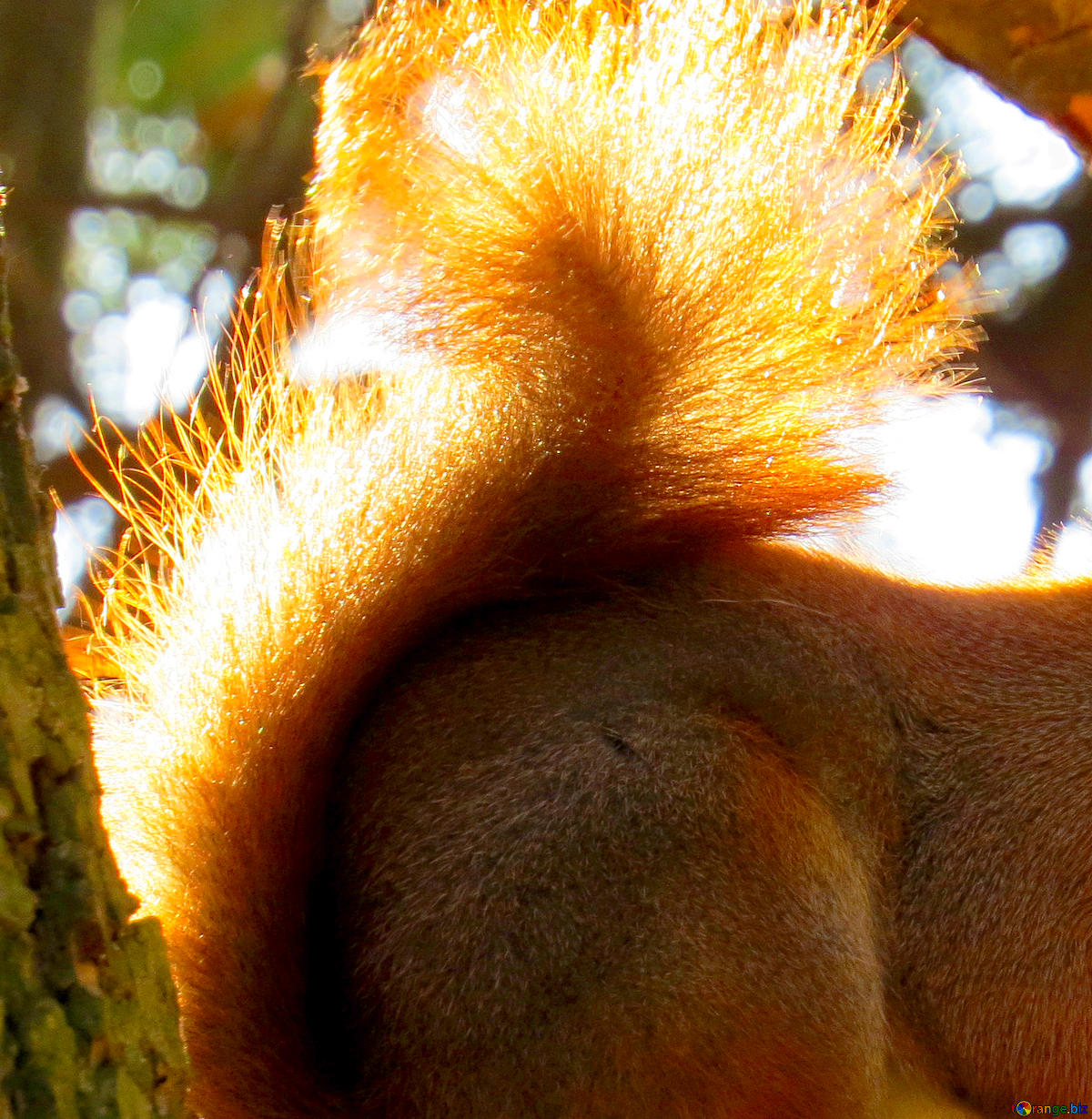 Спасибо за внимание!
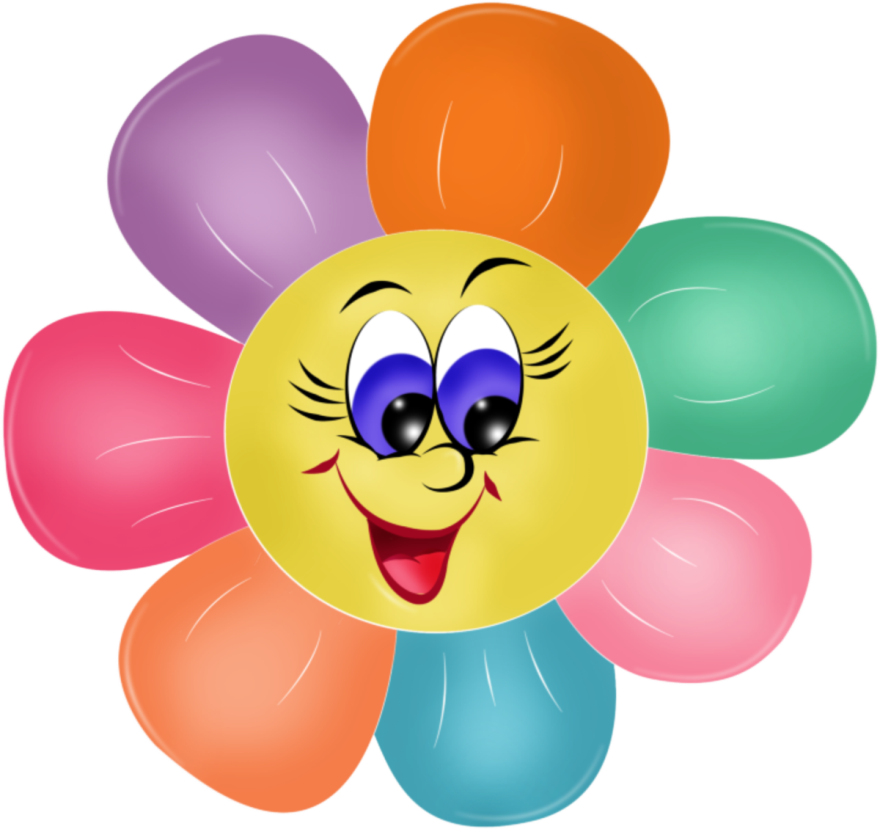